স্বাগতম
পরিচিতি
শিক্ষক পরিচিতি
পাঠ  পরিচিতি
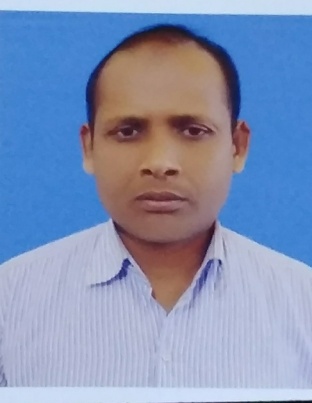 শ্রেণি:দশম
বিষয়:তথ্য ও যোগাযোগ প্রযুক্তি
অধ্যায়: ষষ্ঠ 
সময়:৫০মিনিট
মুঃ খাইরুল  ইসলাম                                                         কম্পিউটার শিক্ষক(ict)
সোনাবর  উচ্চ বিদ্যালয় 
গোমস্তাপুর,চাঁপাইনবাবগঞ্জ।
M-01761868093
ছবিগুলো ভালোভাবে দেখ?
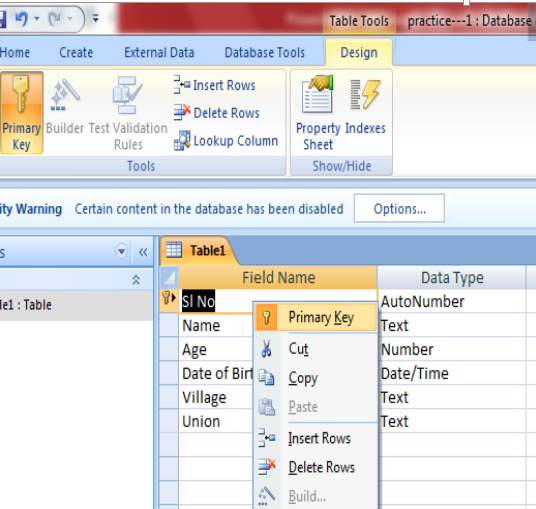 আজকের পাঠ
মাইক্রোসফট এক্সেস-২০০৭ প্রোগ্রামে  ব্যবহার  করে  
ডাটাবেজ  টেবিল তৈরি ও প্রাইমারী কী নির্ধারন করা।
শিখনফল
এই পাঠ শেষে শিক্ষার্থীরা--
১। ডাটাবেজ  টেবিল তৈরি করতে পারবে?  
  ২। প্রাইমারী কী সম্পর্কে বলতে পারবে?    
  ৩। ডাটাবেজ  টেবিল সেভ করার পদ্ধতি ব্যাখ্যা  করতে পারবে?
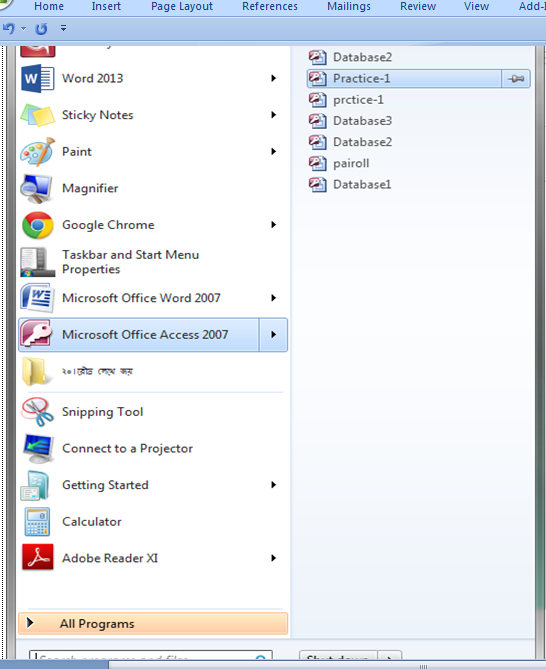 ।
All Programs +Microsoft Office
 
Access-2007+ practice-1 ক্লিক করি।
Home+View+ Deign View +Save As Box+ Table-1
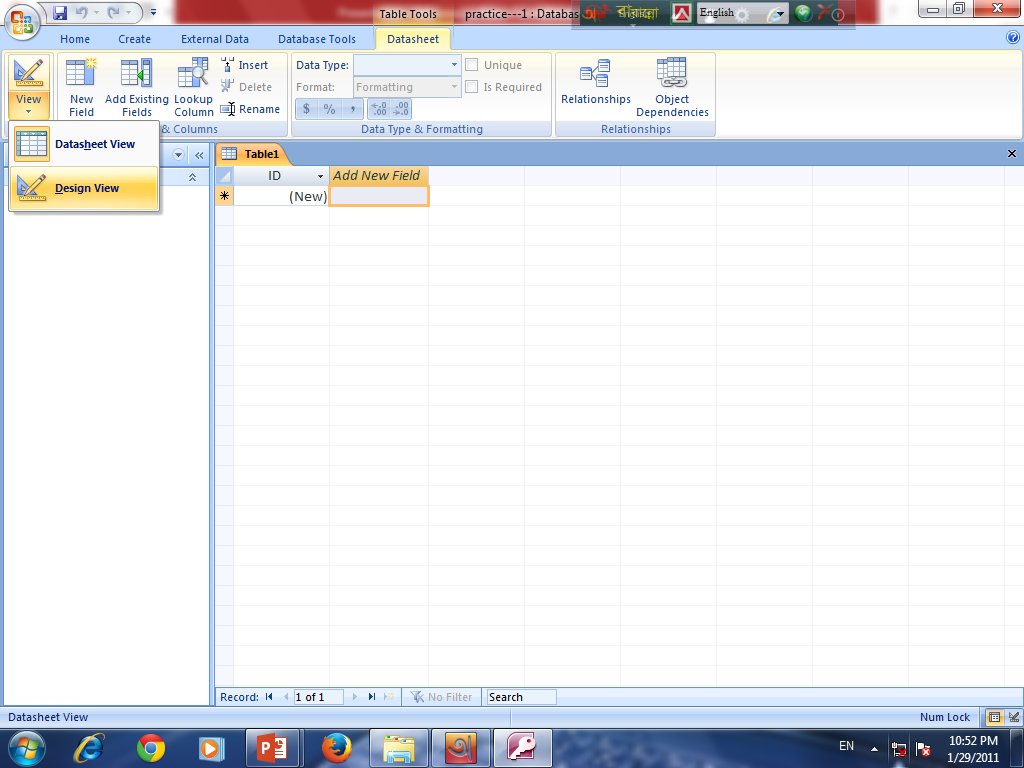 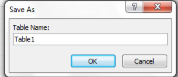 Field Name ঘরে Sl No টাইপ করি এরপর কীবোর্ডের ট্যাব বোতামে চাপ দিলে কর্সর Data Type ঘরে আসবে এখানে Number ডেটা টাইপ করি।
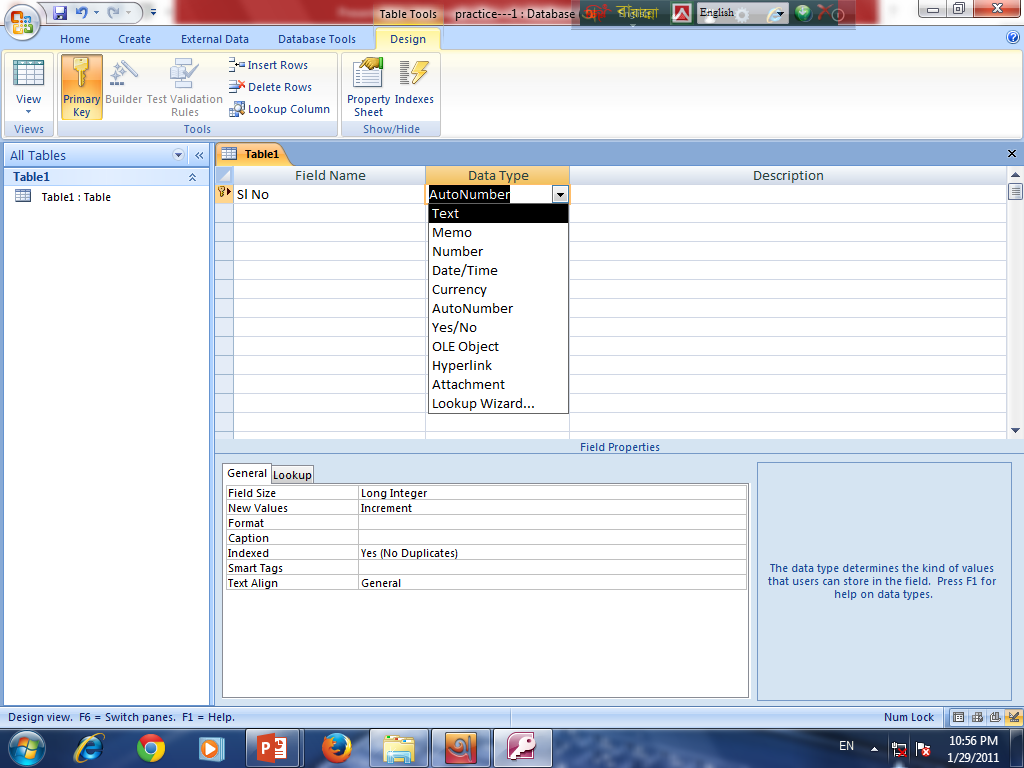 *Field Name ঘরে Sl No টাইপ করি এরপর কীবোর্ডের ট্যাব বোতামে চাপ দিলে কর্সর Data Type ঘরে আসবে এখানে Number ডেটা টাইপ করি । এ ঘরের ড্রপ-ডাউন তীরে ক্লিক করলে ডেটার বিভিন্ন ধরন বা টাইপের তালিকা-AutoNumber, Text, Number, Currency, Date/Time ইত্যাদি দেখা যায়। এইভাবে Name-Text,   Age-Number,  Date of Birth - Date/Time, Village- Text,   Union-Text. ইত্যাদি ইত্যাদি টাইপ করে হবে । Field Size ঘরে নির্ধারন করে দিতে হবে ।এ ফিল্ডের একটি নিজস্ব মান থাকে। প্রয়োজনে এটি পরির্বতন করা যায়।ফিল্ডের নাম টাইপ করা শেষ হলে উপরের বাম কোণে  ভিউ আইকন ক্লিক করলে বা ভিউ ড্রপ-ডাউন থেকে Datasheet View সিলেক্ট করে টেবিলটি  সেভ করার জন্য একটি ডায়ালগ বক্স আসবে।ডায়ালগ বক্সের Yes করি ।
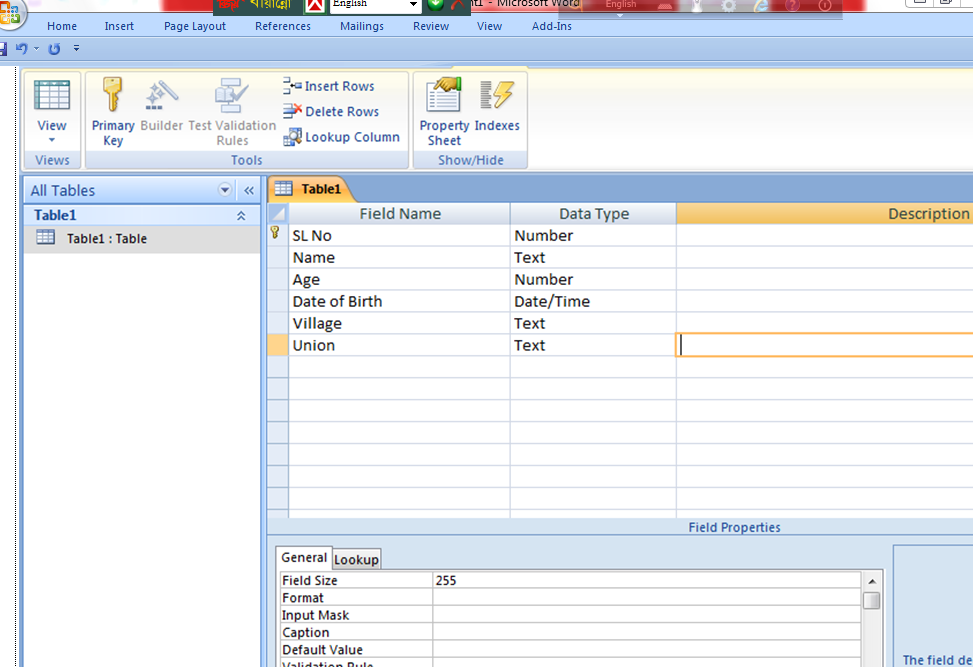 প্রাইমারী কী নির্ধারন করাঃ
Field Name  অপশনের প্রথম লাইনে Sl No লেখা ঘরে মাউস ক্লিক করি।Sl No  ফিল্ডটি সিলেক্ট হবে ।Design রিবনের টুলস কমান্ড গ্রুপ থেকে Primary Key  কমান্ড দেই। অথবা মাউসের Right বাটুনে ক্লিক করে Primary Key  ক্লিক করি। এইভাবে Primary Key  সেট করা হয়।
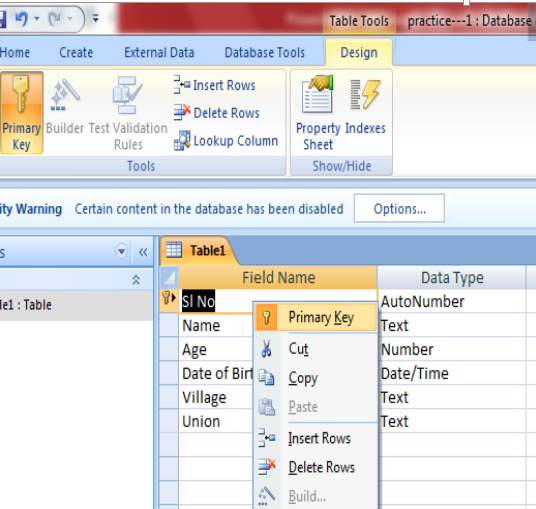 একক কাজ
* তিনটি ডাটা টাইপের নাম লিখ?
* কোন মেনুবারে Design View আছে।
সম্ভাব্য উত্তরঃ-
১।Number, Date/Time,Text
২।Home
জোড়াই কাজ
১। Design  View থেকে Table-1 নামের ডেটাবেজ টেবিলটি কিভাবে সেভ করবে?
২। Sl No লেখা ঘরে প্রাইমারী কী কিভাবে নির্ধারন করবে?
সম্ভাব্য উত্তরঃ-
Home মেনুবারের View ড্রপ-ডাউন থেকে Design  View  করলে সেভ অ্যাজ ডায়ালগ বক্স আসবে,ডায়ালগ বক্স এর টেবিল নেম ঘরে Table-1 নাম থাকবে।এ নামেই ডেটাবেজ টেবিলটি সেভ হবে । সেভ করার জন্য ডায়ালগ বক্স এর Ok বোতামে ক্লিক করি। মাউসের Right বাটুনে ক্লিক করে Primary Key  ক্লিক করি। এইভাবে Primary Key  সেট করা হয়।
দলীয় কাজ
১।কিভাবে ডাটাবেজ  টেবিল তৈরি করবে?
সম্ভাব্য উত্তরঃ-
*Field Name ঘরে Sl No টাইপ করি এরপর কীবোর্ডের ট্যাব বোতামে চাপ দিলে কর্সর Data Type ঘরে আসবে এখানে Number ডেটা টাইপ করতে হবে। এ ঘরের ড্রপ-ডাউন তীরে ক্লিক করলে ডেটার বিভিন্ন ধরন বা টাইপের তালিকা-AutoNumber, Text, Number, Currency, Date/Time ইত্যাদি দেখা যায়। এইভাবে Name-Text, Age-Number, Date of Birth - Date/Time, Village- Text,  Union-Text. ইত্যাদি ইত্যাদি টাইপ করে হবে।
মূল্যায়ন
*  Date of Birth কোন ডেটা টাইপ করতে হবে?
Currency  কোন ডেটা টাইপ করতে হবে?
প্রাইমারী কী নির্ধারন করতে কোন Field Name সিলেক্ট করতে হবে ?
সম্ভাব্য উত্তরঃ-
Date/Time  
Salary
Sl No
বাড়ির কাজ
ডাটাবেজ  টেবিল সেভ করার নিয়মগুলো লিখে আসবে?
ধন্যবাদ
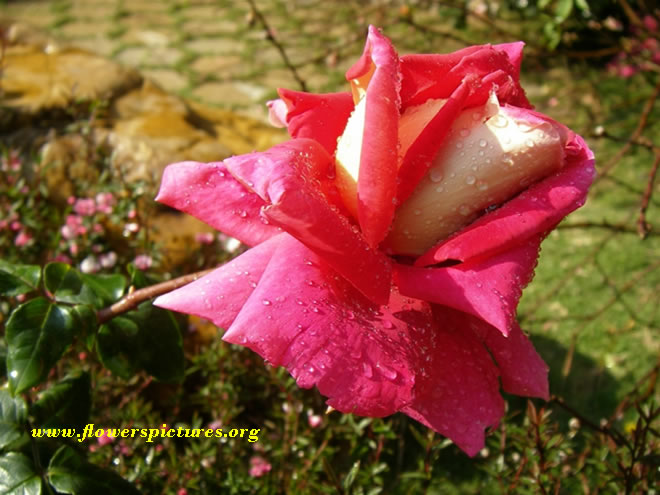